JARDIN DE NIÑOS

MARÍA L.PEREZ DE ARREOLA
2º GRADO SECC. “A”
CICLO ESCOLAR 2014-2015
BIENVENIDOS
Diagnóstico del grupo
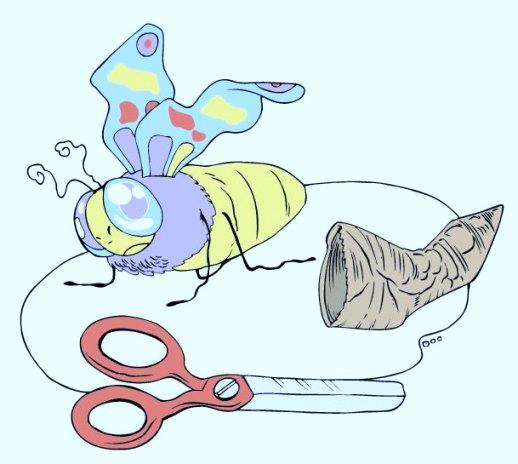 LA LECCIÓN DE LA MARIPOSA
REFLEXION:
Los niños deben desarrollar sus propias alas para volar por el mundo, cuanto más y mejores recursos de autonomía responsable les demos mejor se sabrán defender en él, si saben darle un valor al esfuerzo y aprenden a tolerar las frustraciones cuando son pequeños, más ímpetu tendrán para luchar por conseguir aquello con lo que sueñan y más complicado será que desistan de su empeño. 
No cortemos su capullo, dejemos que aprendan a salir solos de él mientras estamos ahí para ayudarles, enseñarles, guiarles y darles todo el amor que necesiten en el trayecto.
¿QUÉ  ES  EL JARDÍN  DE NIÑOS?
Es una institución donde los pequeños participan en experiencias educativas, que les permitan desarrollar de manera prioritaria sus competencias afectivas, sociales y cognitivas.Tomando en cuenta el interés, creatividad y espontaneidad del niño.
PROPÓSITOS FUNDAMENTALES DE LA EDUCACIÓN PRESCOLAR
Desarrollar una iniciativa y una autonomía.
Sean capaces de trabajar en colaboración.
Adquieran confianza para expresarse.
Reconozcan algunas prioridades de la escritura
Aceptar la diversidad cultural.
 Construir nociones matemáticas
 Reflexionen.
Observen fenómenos naturales y formulen  hipótesis y         predicciones.
Tengan principios y valores.
Desarrollen una sensibilidad, imaginación y creatividad.   
 Conozcan su cuerpo.
CAMPOS FORMATIVOS
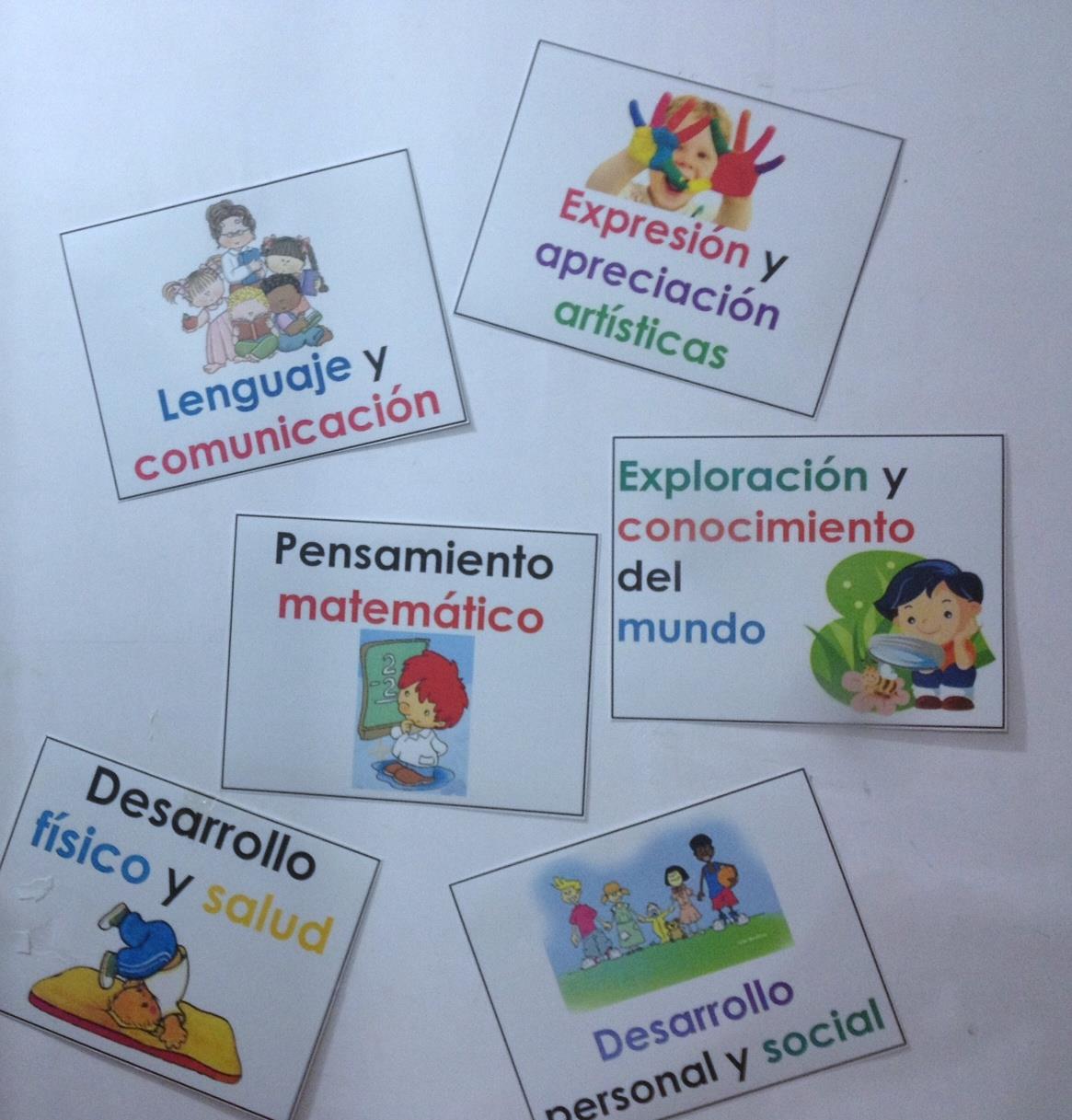 DIAGNÓSTICO DEL GRUPO


CAMPO FORMATIVO: DESARROLLO PERSONAL Y SOCIAL
DIAGNÓSTICO DEL GRUPO
ACTIVIDAD: “EL DADO DE LAS EMOCIONES”
Concentración y atención
Autoestima
Miedo para expresarse
Respeto a reglas
Seguridad personal
ACTIVIDAD: “EL DADO DE LAS EMOCIONES”
Nombre de la actividad: “El dado de las emociones” 
Campo formativo: Desarrollo personal y social. 
Aspecto: Identidad personal
Competencia: Reconoce sus cualidades y capacidades, y desarrolla su sensibilidad hacia las cualidades y necesidades de otros. 
Aprendizaje esperado: Habla acerca de cómo es él o ella, de lo que le gusta y/o disgusta de su casa, de su ambiente familiar y de lo que vive en la escuela.
Desarrollo de la actividad:
-Comenta a sus compañeros cuáles son los estados de animo que conoce.
-Pasa al frente y lanza el dado; según el estado de ánimo identificado contará a sus compañeros una historia o situación de acuerdo a ésta. 
-Comenta lo mas importante de la actividad. 
Tiempo y espacio: 20 minutos – aula 
Organización: Grupal/Individual. 
Recursos y materiales: Dado de las emociones. 
Evaluación: ¿Logra hablar acerca de como es él? ¿Qué situación comenta de acuerdo al estado de ánimo que le tocó?